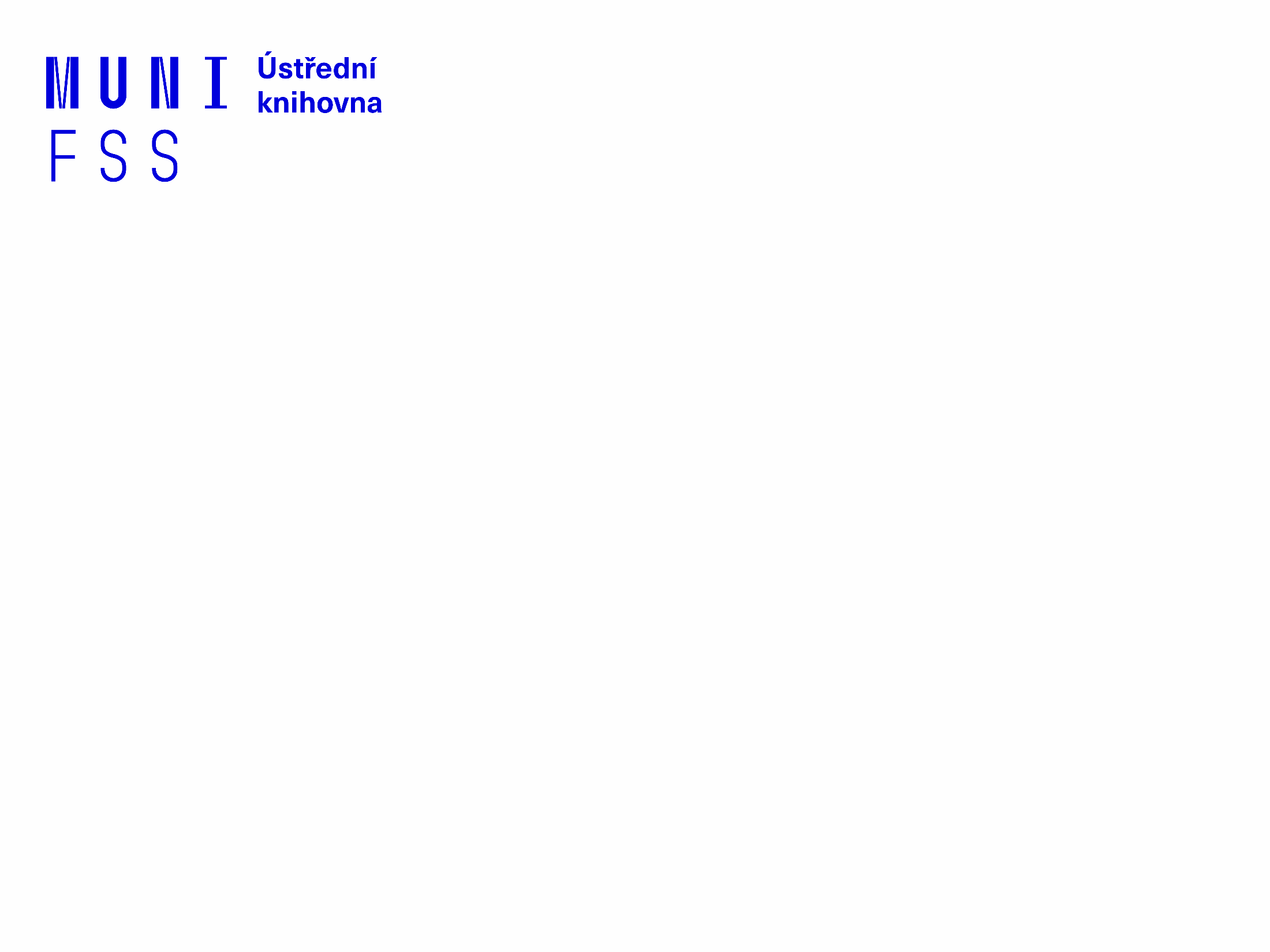 Základy práce s informačními zdroji pro bc. studenty MVZ2021
Brno, 22. dubna 2021
Mgr. Dana Mazancová, DiS.
Práce s EIZ I. - cíle dnešní lekce

 naučit se základy vyhledávacích technik (klíčová slova, logické operátory, informační zdroje) 
 jak vytvořit/položit rešeršní dotaz
 praktické vyhledávání ve vybraných databázích
 praktická cvičení 
 zadání 1. dílčího praktického úkolu
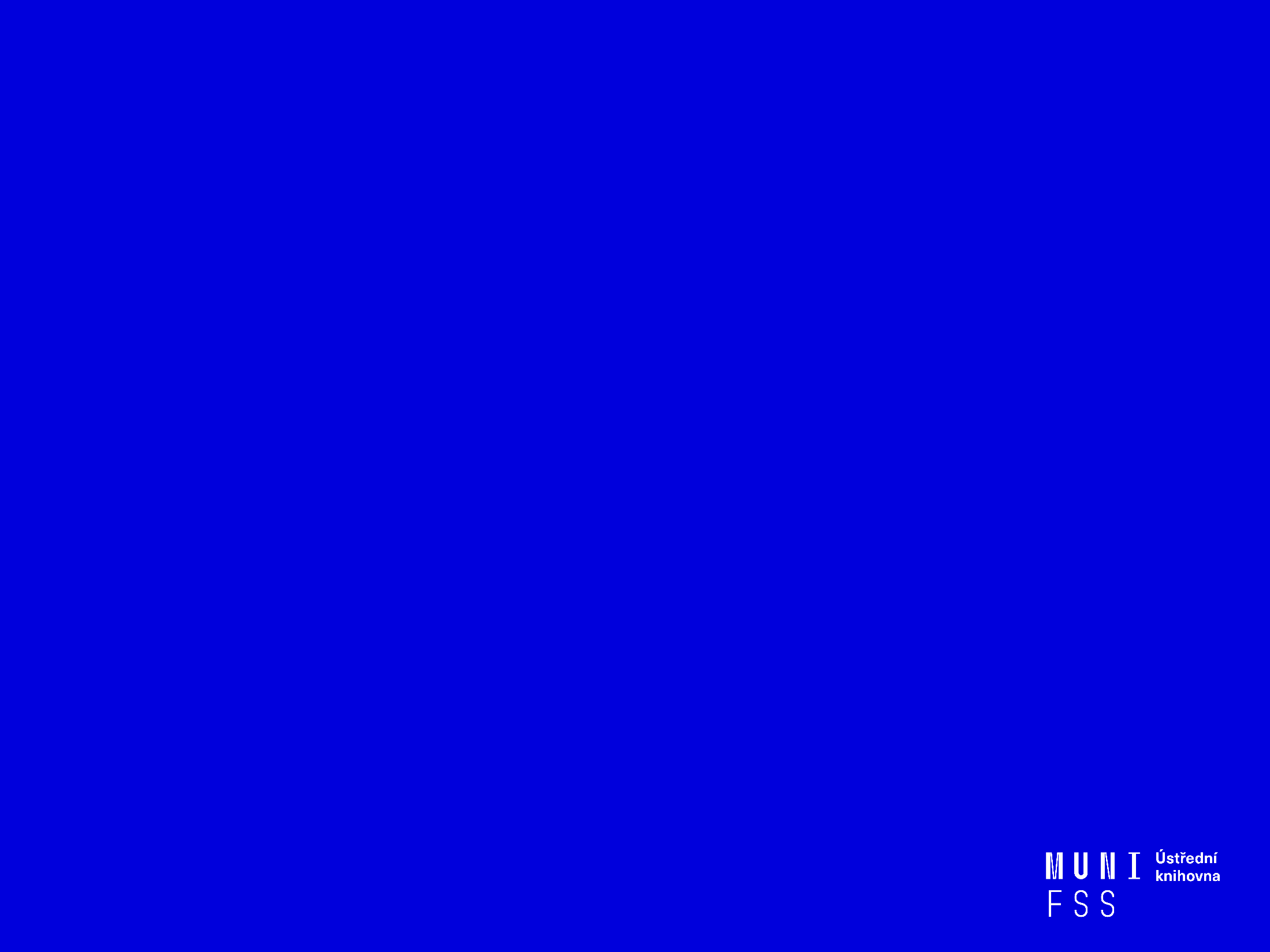 Vyhledávání
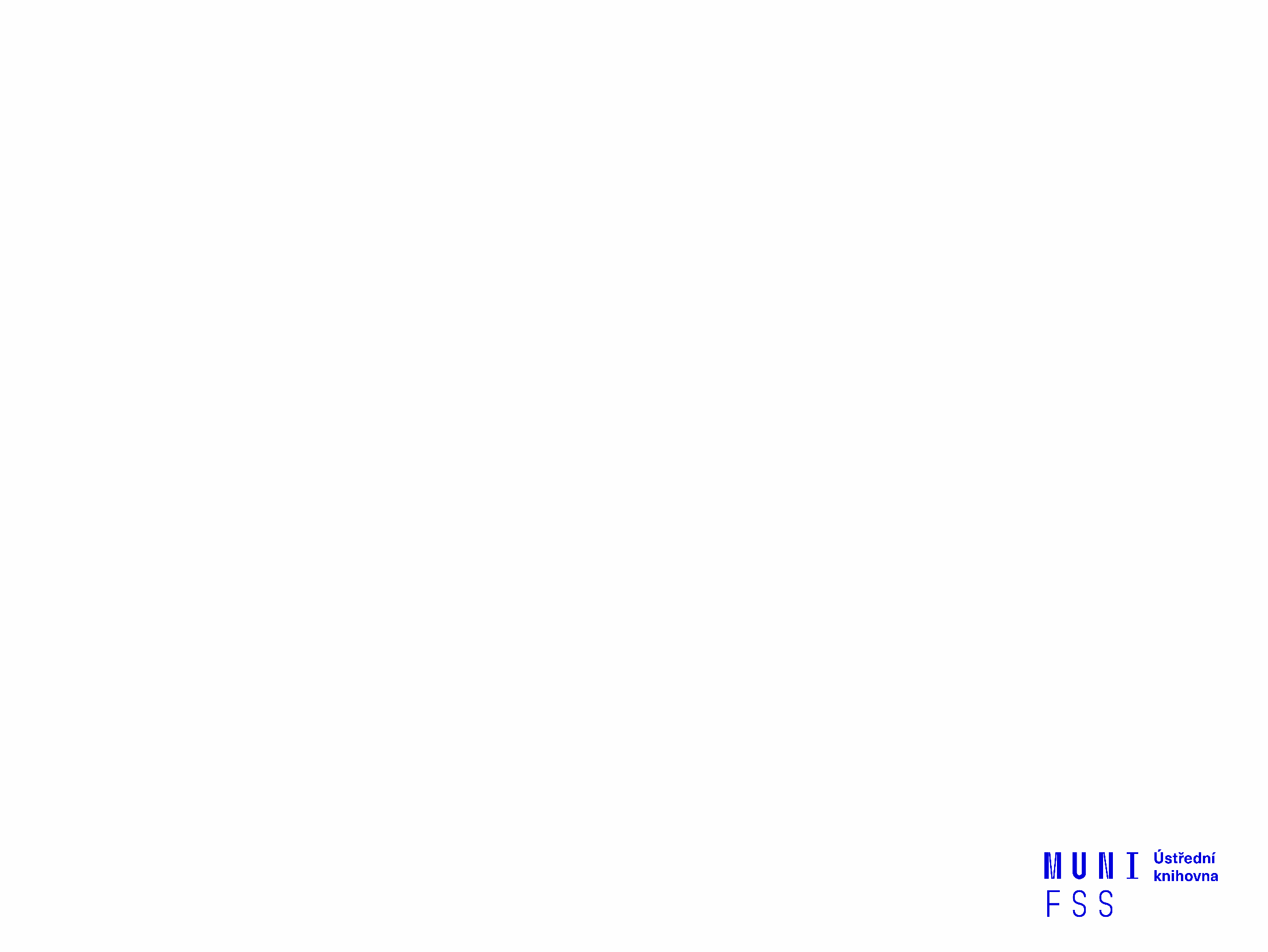 Výzkumná otázka a klíčová slova
 Další specifikace
 Výběr zdrojů
 Boolovský model
 Technika vyhledávání
 Vlastní vyhledávací proces
 Hodnocení vyhledaných záznamů
 Další operace
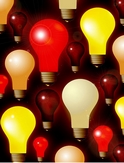 Výzkumná otázka
Zformulujte výzkumnou otázku (téma
     nebo problém) 
zjistěte si dost informací o daném tématu (e-knihy, rada kolegů atd.)
Volba výzkumné otázky
Příliš obecná: 
Jaký je vztah mezi státní regulací a energetickou účinností?
 
Specifická: 
Jak program Zelená úsporám přispívá k energetické účinnosti v městě Brně?
 
Triviální: 
Je Ruská federace vlivným energetickým exportérem?
 
Netriviální: 
Jak  Ruská federace využívá energii v zahraniční politice ve vztahu k pobaltským státům?
Zdroj: https://is.muni.cz/do/fss/57816/65190270/MVEB_thesis_guidelines.pdf [cit. 10. 10. 2019]
Volba výzkumné otázky II.
Nerealizovatelná:
Jaké osobní pohnutky vedly  ministra  Kubu  k prosazování prolomení limitů pro těžbu uhlí v severních Čechách?
 
Realizovatelná:
Jaká  jsou  hlavní  témata spojená  s energetikou ve  veřejném diskurzu vlády České republiky?
Zdroj: https://is.muni.cz/do/fss/57816/65190270/MVEB_thesis_guidelines.pdf [cit. 10. 10. 2019]
Klíčová slova
2) Vyjádřete výzkumnou otázku ve formě klíčových slov (hesel) 
používejte zejména podstatná jména 
příd. jména, zájména a slovesa pouze pokud jsou opravdu nezbytné
vyhýbejte se tzv. stop words (předložky, spojky, členy v cizích jazycích)
       př. Rusko (federace); energetika; zahraniční politika; (po)baltské státy/země

Pozn. v katalozích knihoven můžete nalézt i tzv. předmětová hesla 
    př. Rusko (federace) - zahraniční vztahy
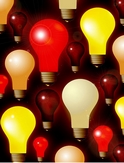 Myšlenkové mapy
Při práci s tématem lze využít tzv. myšlenkových map  
 grafické znázornění tématu
 aplikace - Pět nejlepších nástrojů pro tvorbu myšlenkových map
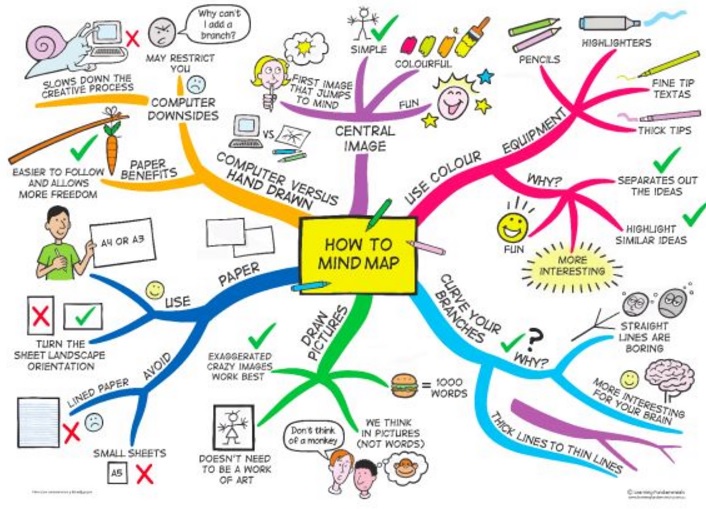 Zdroj: https://s-media-cache-ak0.pinimg.com/736x/b1/8c/7d/b18c7dde7e01870bd4715b308241c155.jpg
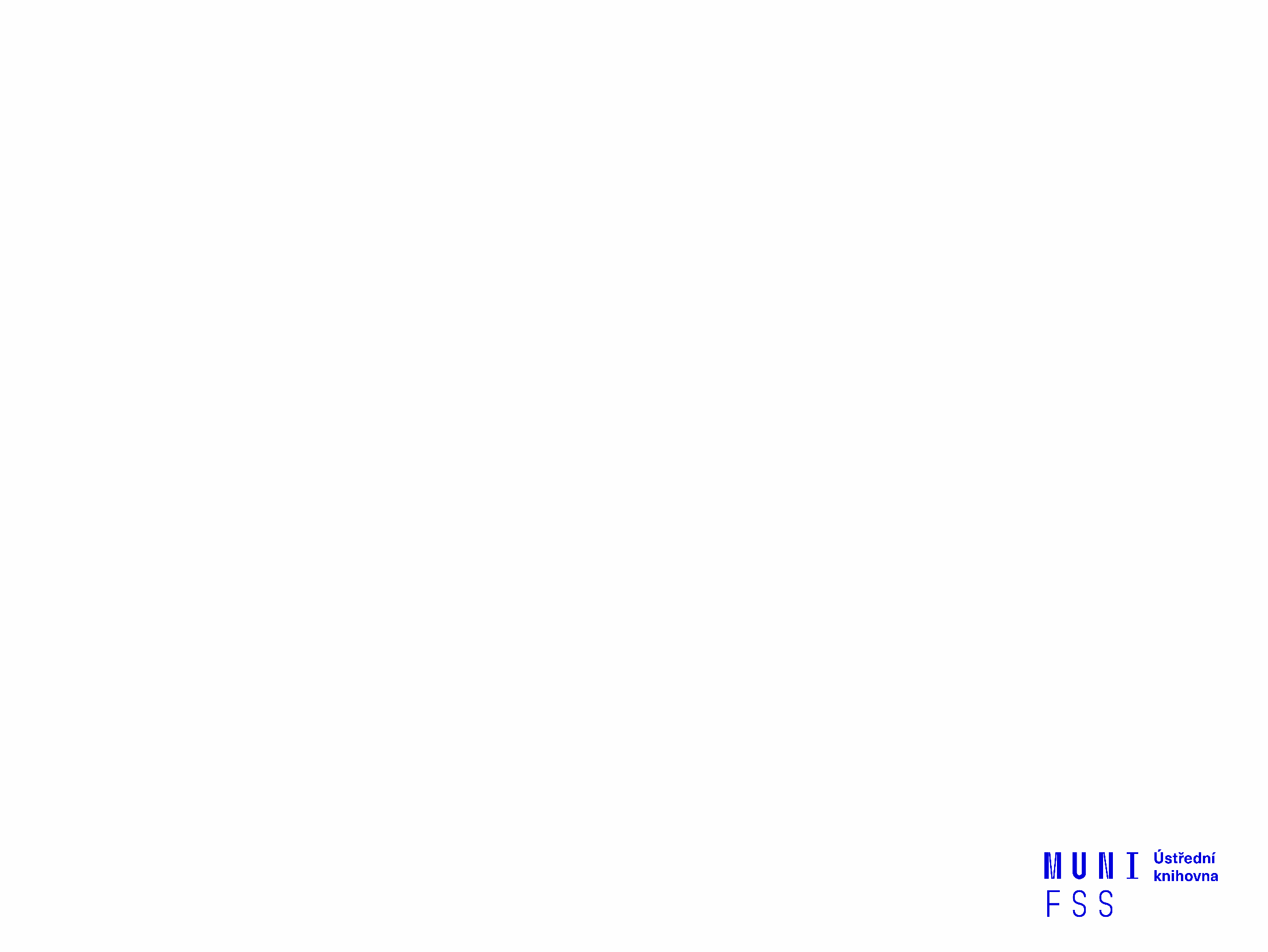 Téma a klíčová slova
Další specifikace
Výběr zdrojů
Boolovský model
Technika vyhledávání
Vlastní vyhledávací proces
Hodnocení vyhledaných záznamů
Další operace
2. Další specifikace
Před začátkem vlastního procesu vyhledávání je  
     třeba si ujasnit:
časové rozmezí
typy dokumentů (např. odb. časopisy, kapitoly z knih, příspěvky z konferencí, zpravodajství)
typ dat (text, audio, video)
jazyk dokumentů (většina světové produkce je   v AJ)
forma (odborná x populárně naučná)
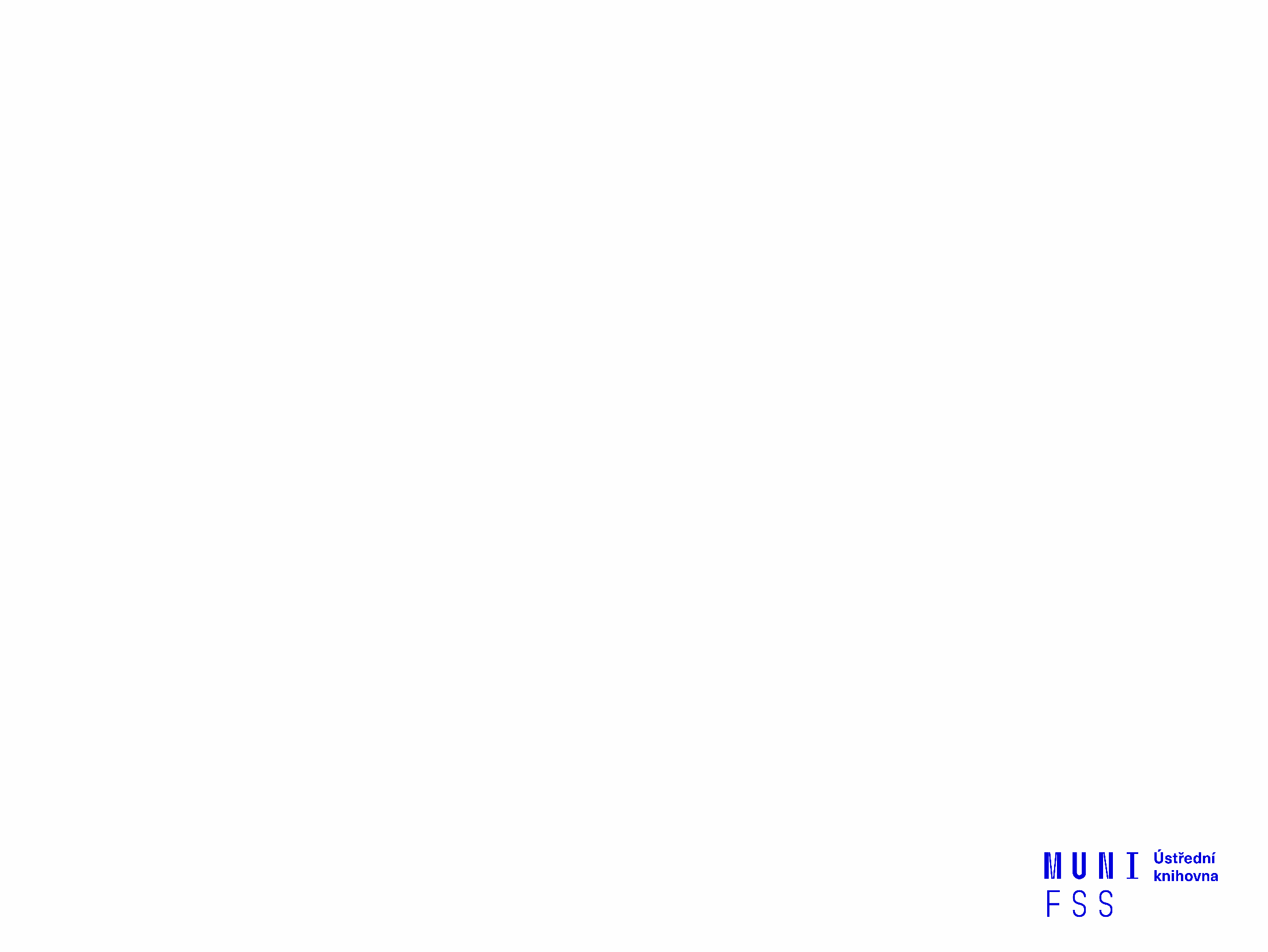 Téma a klíčová slova
Další specifikace
Výběr zdrojů
Boolovský model
Technika vyhledávání
Vlastní vyhledávací proces
Hodnocení vyhledaných záznamů
Další operace
Téma a klíčová slova
Další specifikace
Výběr zdrojů
Boolovský model
Technika vyhledávání
Vlastní vyhledávací proces
Hodnocení vyhledaných záznamů
Další operace
3. Výběr zdrojů
Specializované odborné databáze
 Knihovní katalogy
 Specializované vyhledávače odb. informací
 Repozitáře
 Knihovny
 Další
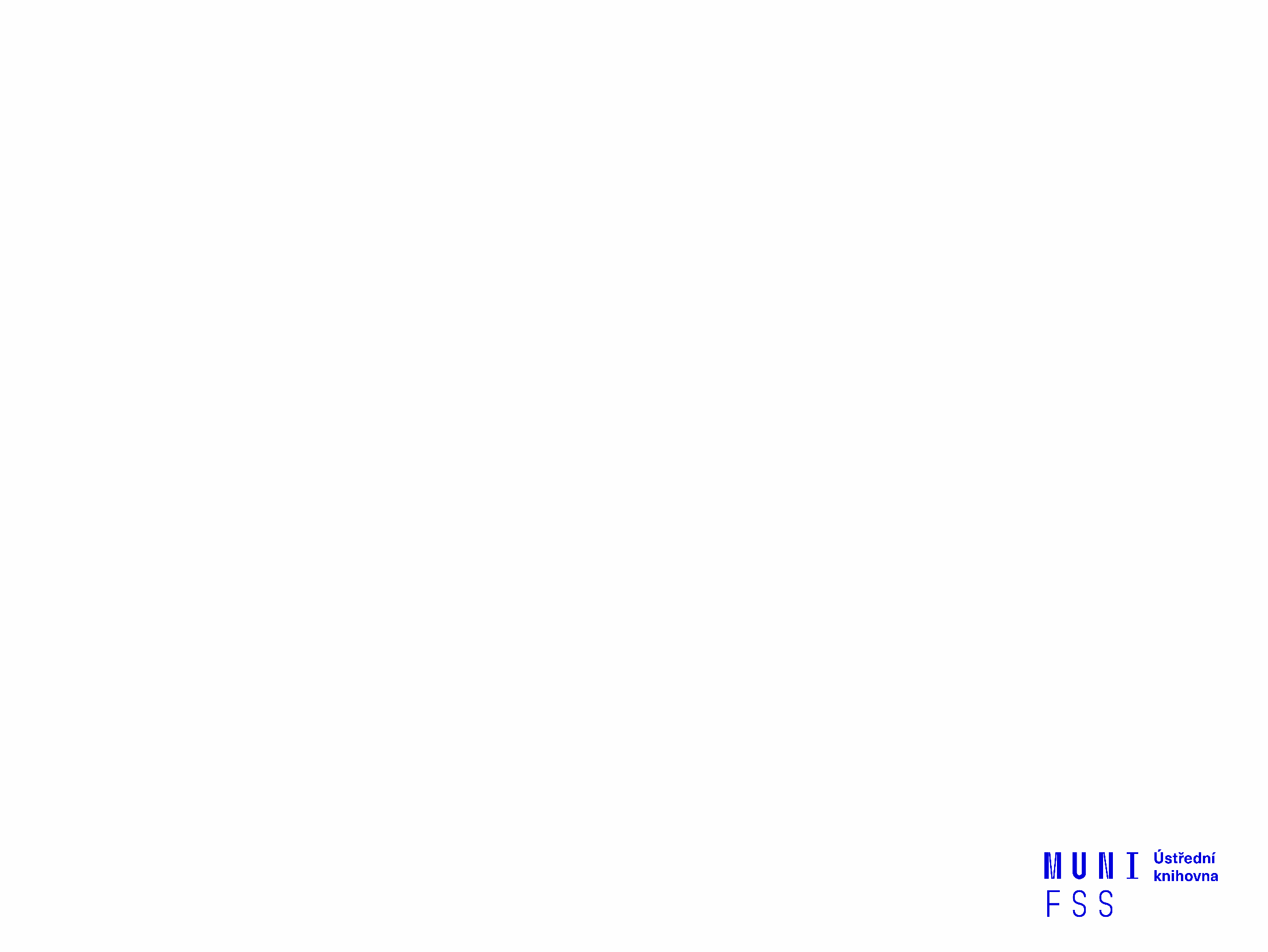 Téma a klíčová slova
Další specifikace
Výběr zdrojů
Boolovský model
Technika vyhledávání
Vlastní vyhledávací proces
Hodnocení vyhledaných záznamů
Další operace
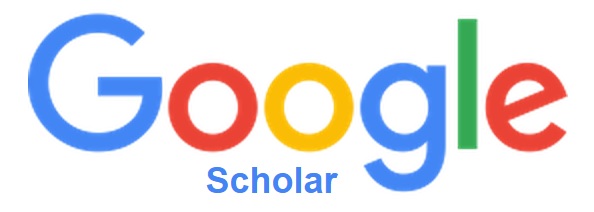 Google (Scholar) - tipy pro vyhledávání
Autorský profil na GS - author: Filip Černoch

Vyhledávání na konkrétní stránce
      př. suchy site:fss.muni.cz 

Definice
      př. define:european union

Vyhledávání stránek, které jsou podobné určité adrese URL
      př. related:mve.fss.muni.cz

Typ dokumentu
      př. filetype:pdf
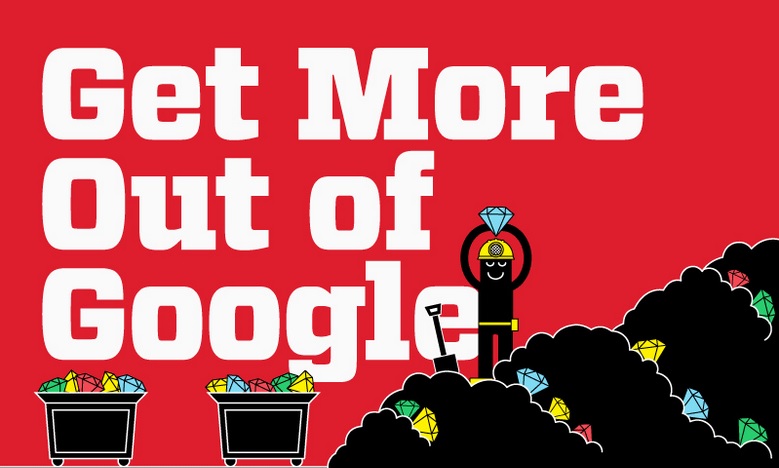 DOAJ - Directory of Open Access Journals
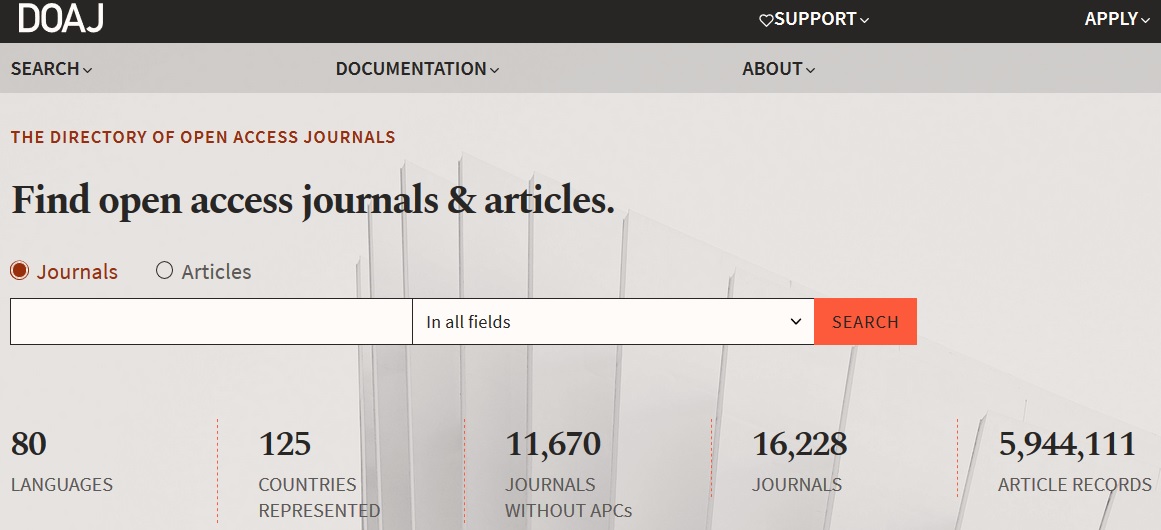 Položka Journals umožňuje filtrování dle vědních oborů (Subjects)
Web of Science
Citační a abstraktová databáze, ve které si můžete rovněž dohledávat literaturu, k plným textům je zapotřebí se následně prolinkovat do jiných zdrojů

V horním menu naleznete položku Journals Citation Reports – ta vám mj. umožňuje dostat se k seznamu oborových impaktovaných časopisů (ukázka viz další slide). Více o impakt faktoru se můžete dočíst např. zde

Info závěrem, jedná se o témata, kterým se běžně věnuji až se studenty vyšších ročníků, ale vkládám pro zájemce 
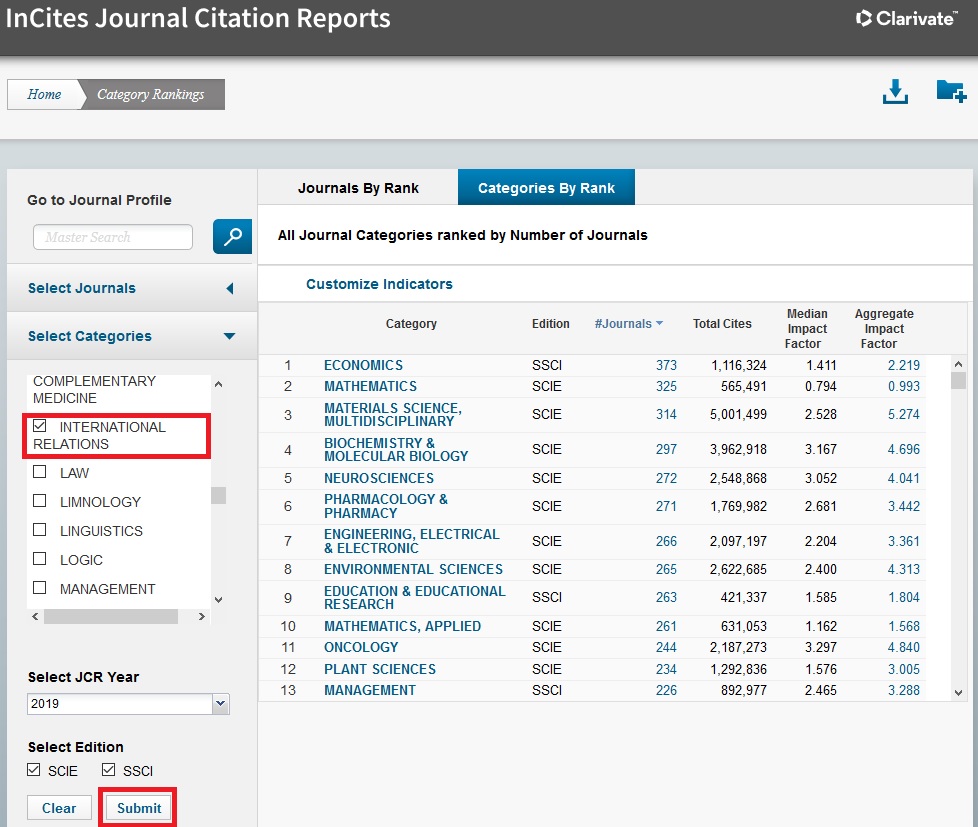 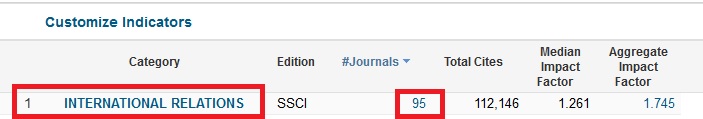 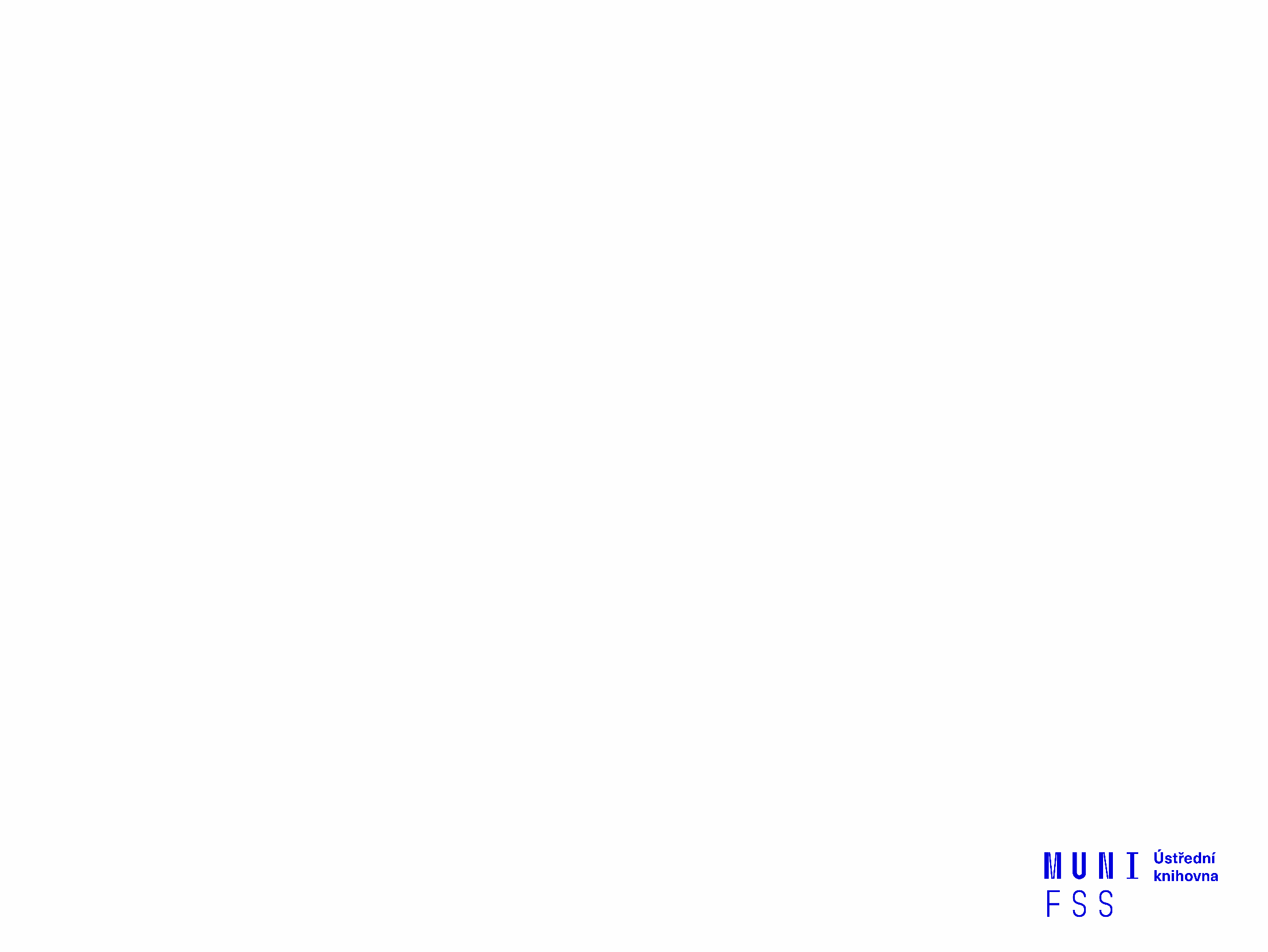 Téma a klíčová slova
Další specifikace
Výběr zdrojů
Boolovský model
Technika vyhledávání
Vlastní vyhledávací proces
Hodnocení vyhledaných záznamů
Další operace
4. Boolovský model
Logický součin, průnik - operátor AND
Logický součet, sjednocení - operátor OR
Logická negace - operátor NOT
Krácení termínů (truncation)
Vyhledávání prostřednictvím fráze
Strategie Boolovského modelu
nejrozšířenější
 kombinace termínů pomocí logických operátorů AND, OR, NOT
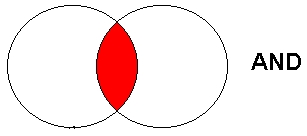 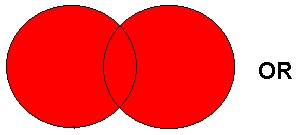 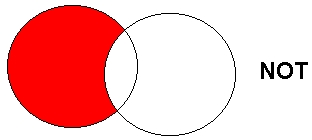 Zdroj: http://spencerjardine.blogspot.cz/2012/02/boolean-search-strategies-videos.html
Operátor AND
Logický součin, průnik
Vyhledání jen těch dokumentů, ve kterých se vyskytují obě klíčová slova
Výsledek průzkumu se zužuje
Můžeme jej znázornit jako průnik množin
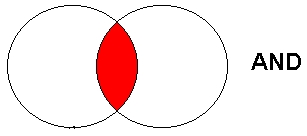 př. diplomacie AND Československo
diplomacie
Československo
Operátor OR
Logický součet, sjednocení
Vyhledání dokumentů, které obsahují alespoň jeden ze zadaných výrazů
Výsledek průzkumu se rozšiřuje
Můžeme jej znázornit jako sjednocení množin
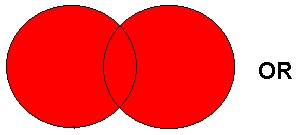 př. Barma OR Myanma?
Barma
Myanma?
Operátor NOT
Logická negace
Vyloučí ty záznamy o dokumentech, které obsahují označené klíčové slovo
Záleží na pořadí klíčových slov
Výsledek průzkumu se zužuje
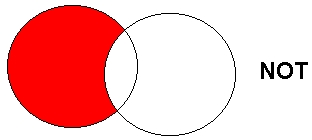 př. diplomaté NOT "vědečtí diplomaté"
diplomaté
"vědečtí diplomaté"
Krácení termínů (truncation)
Hledaný termín je zkrácen na kořen slova
 Systém dohledá všechny možné tvary podle tohoto 
     kořenu
 Přípony nebo koncovky jsou nahrazeny zástupným 
     znakem
 Výsledek vyhledávání se rozšiřuje 
 Pozn. vyhledávací nástroje mohou využívat různé 
     symboly

př. předsed* - vyhledá předseda, předsedající, předsednictví atd.
Vyhledávání prostřednictvím fráze
Bližší specifikace dotazu
Slovní spojení
Všechny slova se musí vyskytovat v přesném pořadí a uvedeném tvaru
Nejčastěji se využívají uvozovky
Výsledek vyhledávání se zužuje

př. "mezinárodní vztahy"
Příklady
Trump AND Clinton AND election

Složitý dotaz s využitím booleovských operátorů

Trump OR Clinton AND "american presidential election" AND campaign

(Trump OR Clinton) AND "american presidential election" AND campaign
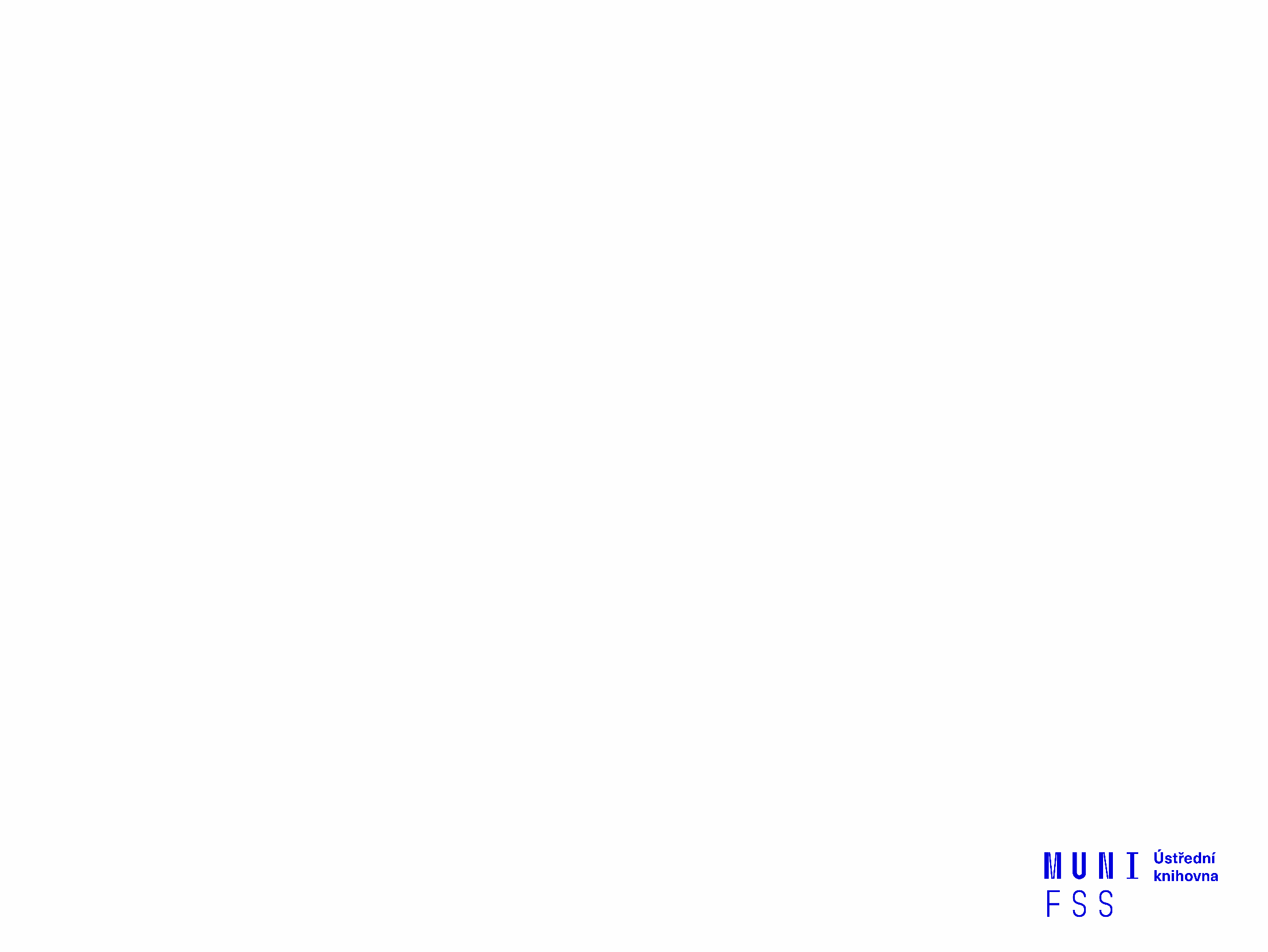 Téma a klíčová slova
Další specifikace
Výběr zdrojů
Boolovský model
Technika vyhledávání
Vlastní vyhledávací proces
Hodnocení vyhledaných záznamů
Další operace
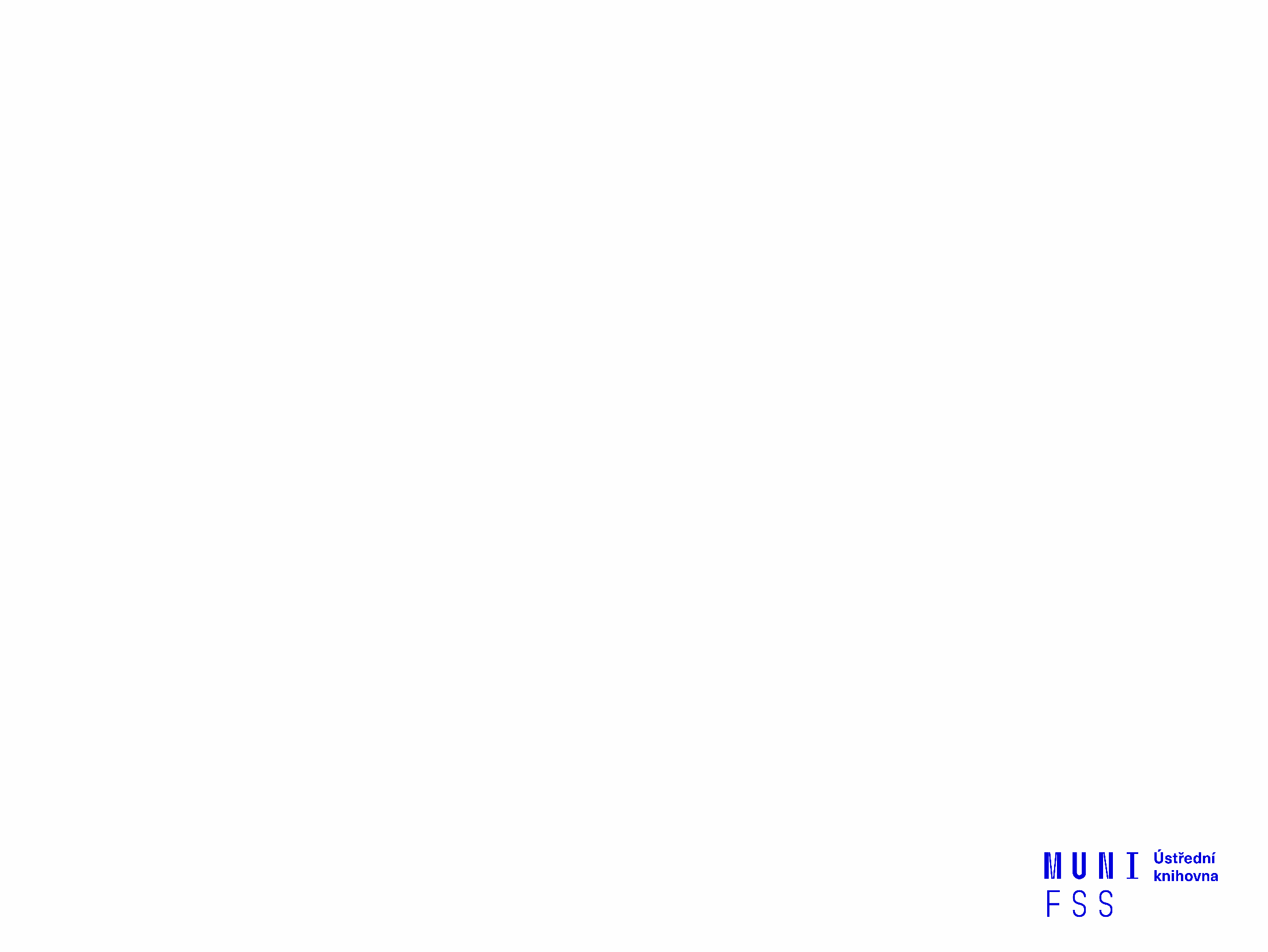 5. Technika vyhledávání
Prohlížení (browsing)

 Vyhledávání (searching)
jednoduché
pokročilé
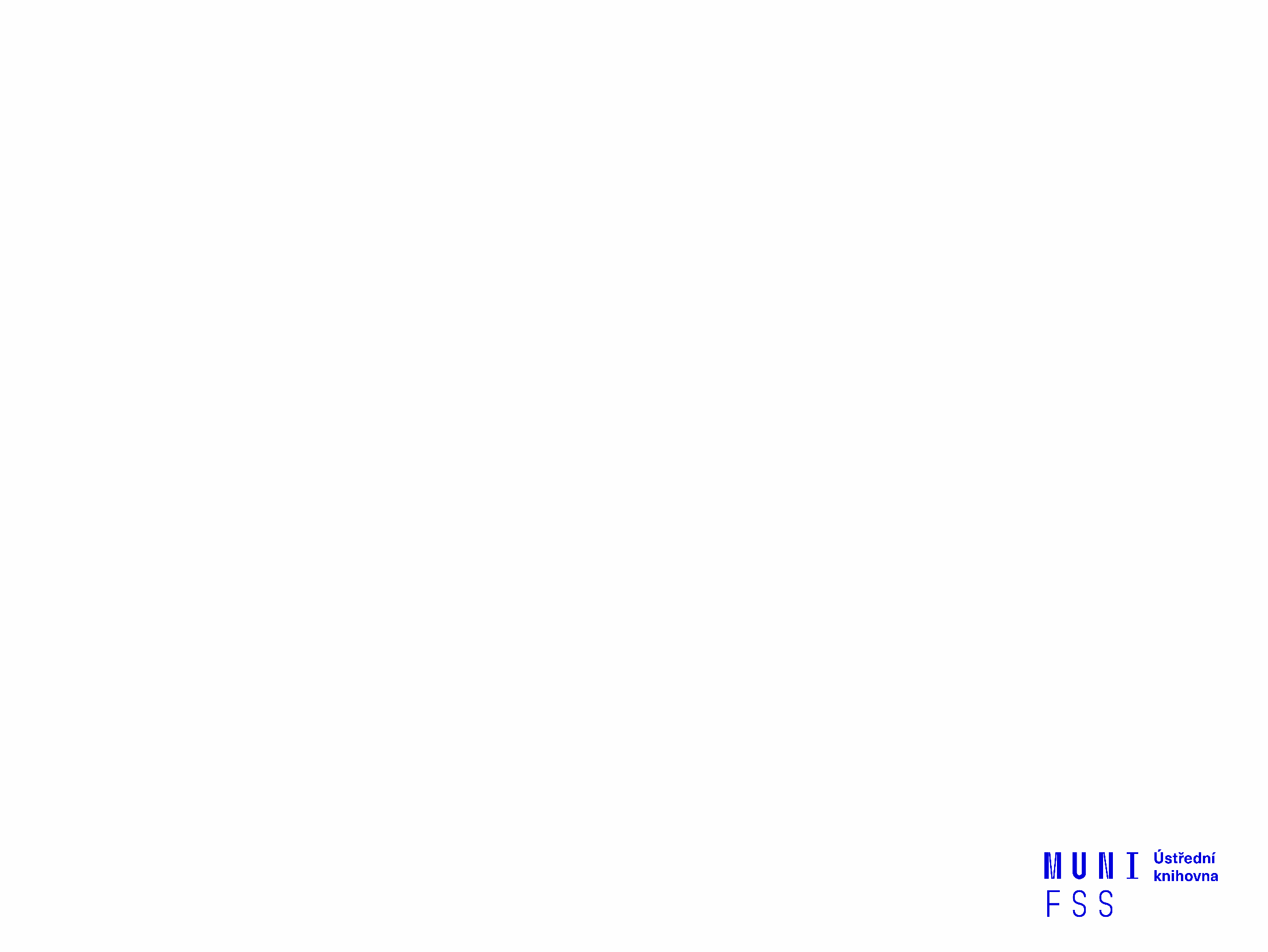 Téma a klíčová slova
Další specifikace
Výběr zdrojů
Boolovský model
Technika vyhledávání
Vlastní vyhledávací proces
Hodnocení vyhledaných záznamů
Další operace
6. Vlastní vyhledávací proces
Málokdy získáte relevantní záznamy po prvním vyhledávání

 Vždy je třeba rešeršní dotaz ladit

 Každý zdroj má vlastní pravidla vyhledávání a je třeba tomu uzpůsobit vyhledávací dotaz
Máte-li málo výsledků vyhledávání:
Rozšiřte dotaz
přidejte další klíčová slova

  Zrušte omezení 
např. typ dokumentu, dílčí databáze, jenom slova v názvu apod.
Máte-li mnoho výsledků vyhledávání:
Zužte dotaz
konkretizujte
lépe definujte klíčová slova
zaměřte se pouze na nějakou oblast apod.

Přidejte omezení 
např. jenom slova v názvu, konkrétní země, typ dokumentu apod.
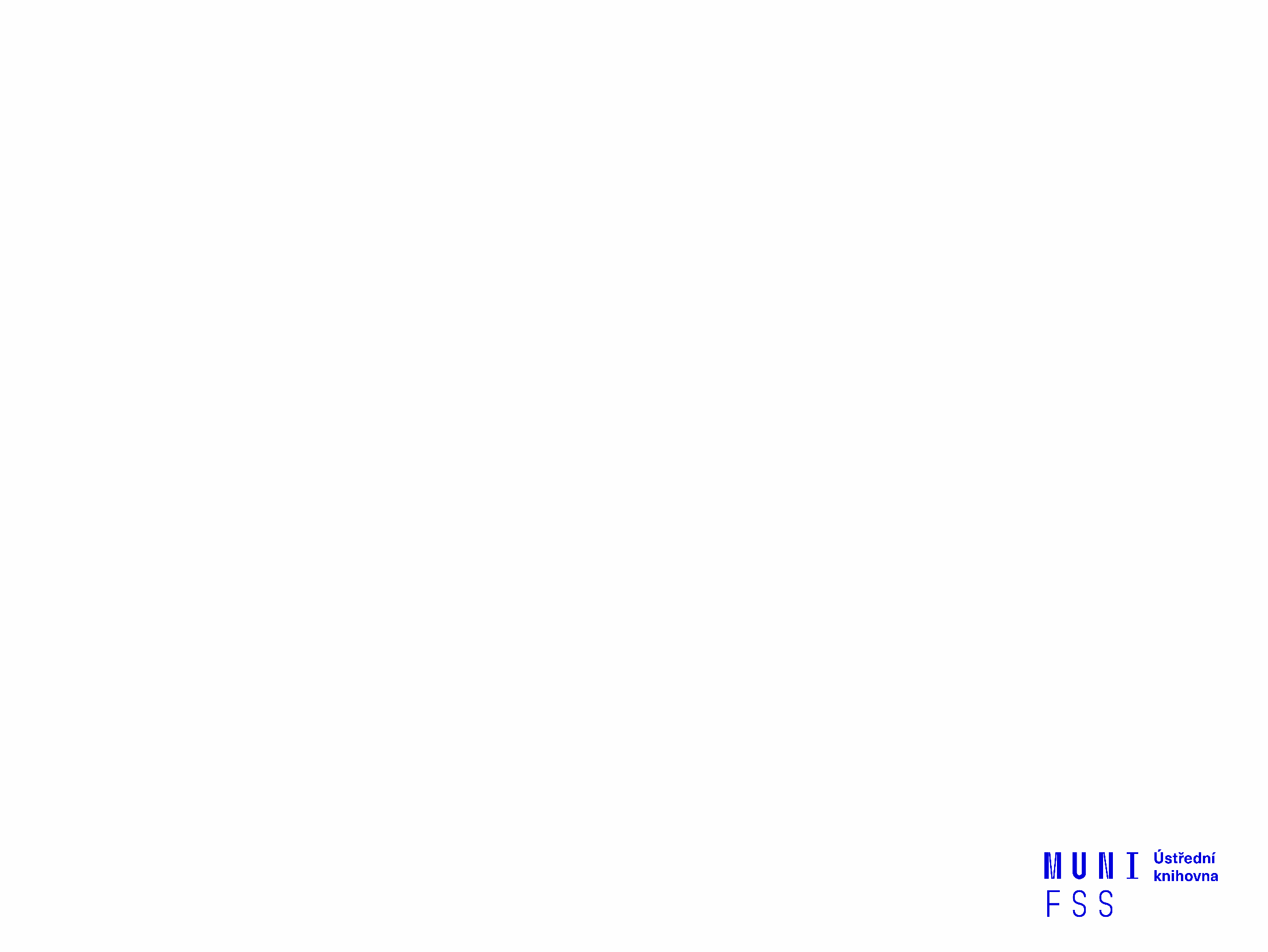 Téma a klíčová slova
Další specifikace
Výběr zdrojů
Boolovský model
Technika vyhledávání
Vlastní vyhledávací proces
Hodnocení vyhledaných záznamů
Další operace
7. Hodnocení vyhledaných záznamů:
relevance
 důvěryhodnost zdroje
 jména autorů, instituce, kontakty na správce…
 pravidelná aktualizace
 odbornost
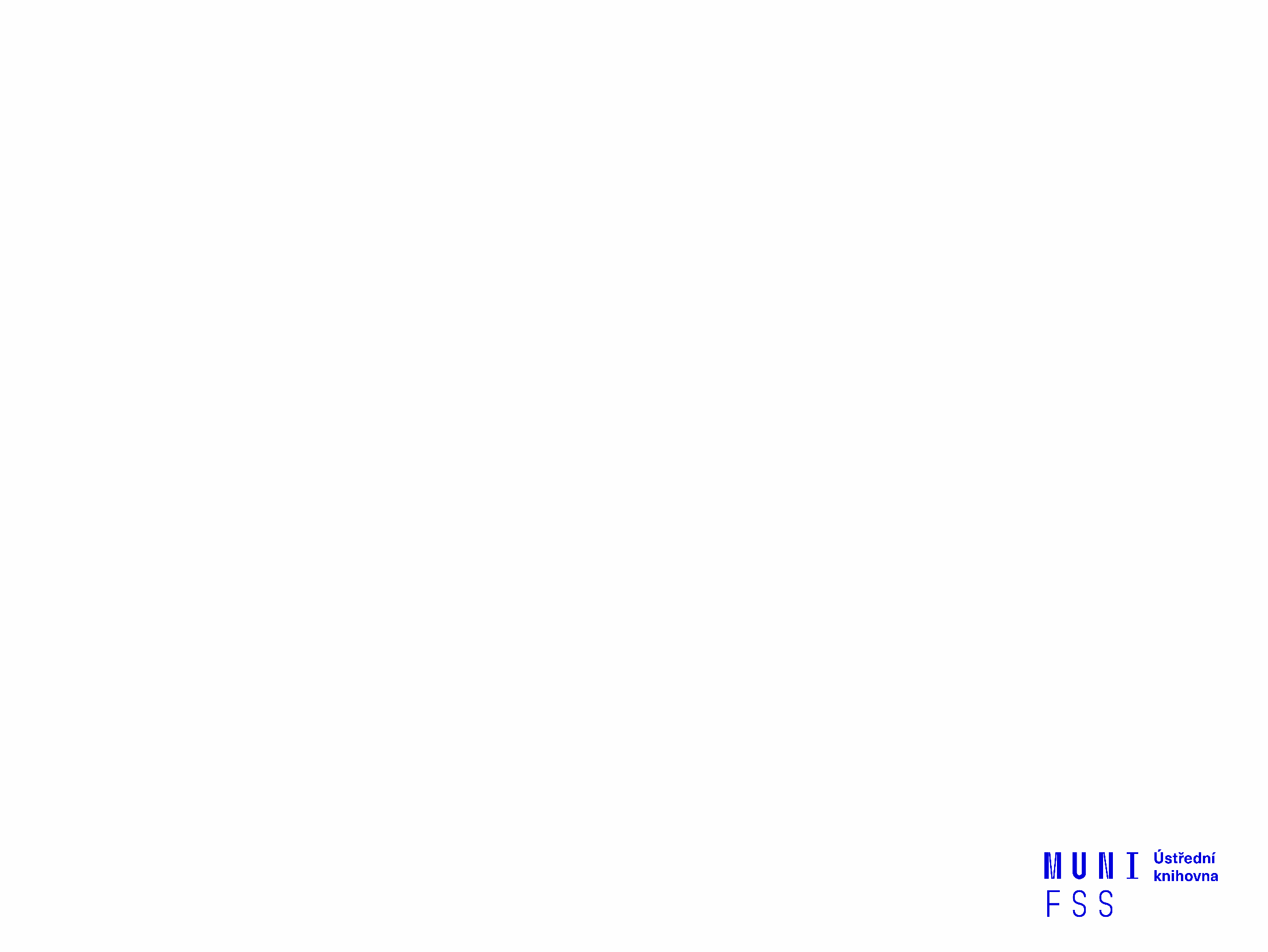 Téma a klíčová slova
Další specifikace
Výběr zdrojů
Boolovský model
Technika vyhledávání
Vlastní vyhledávací proces
Hodnocení vyhledaných záznamů
Další operace
8. Další operace:
tisk
 uložení
 export do citačního manageru (např. EndNote Web, Zotero, Citace.com, Mendeley)
Praktické vyhledávání  v databázích
Praktické vyhledávání v databázích
Zkuste si projít doporučené databáze. Vyzkoušejte si funkce Browse (listování) v časopisech a Search basic nebo advanced (vyhledávání). 

Při zobrazení konkrétního časopisu se podívejte na informace o časopisu či jak hluboko sahá archiv časopisu (které roky jsou dostupné).

Zkuste si vytvořit svůj účet v databázi a zjistěte, jaké další možnosti nabízí (např. alerty, ukládání vyhledávání, atd.)

Zadejte si rešeršní dotaz pomocí KS a různých limiterů (čas, jazyk, obor, atd.), které jste si připravili na začátku prezentace. 

Proklikejte si nalezené výsledky, zobrazte si konkrétní záznamy – informace o článku, abstrakt, klíčová slova, plný text článku. 

Další databáze najdete i s popisy jejich obsahu najdete na https://knihovna.fss.muni.cz/ezdroje
Doporučené databáze
Sage Journals 

Taylor&Francis

Wiley Online Library

ProQuest Central

Annual Reviews (do roku 2018)
Zadání praktického úkolu
Zadání 1. dílčího praktického úkolu najdete v ISu - ve Studijních materiálech předmětu.

Úkol je třeba vložit do Odevzdávárny předmětu do čtvrtka 29. 4. 2021 (23:59).
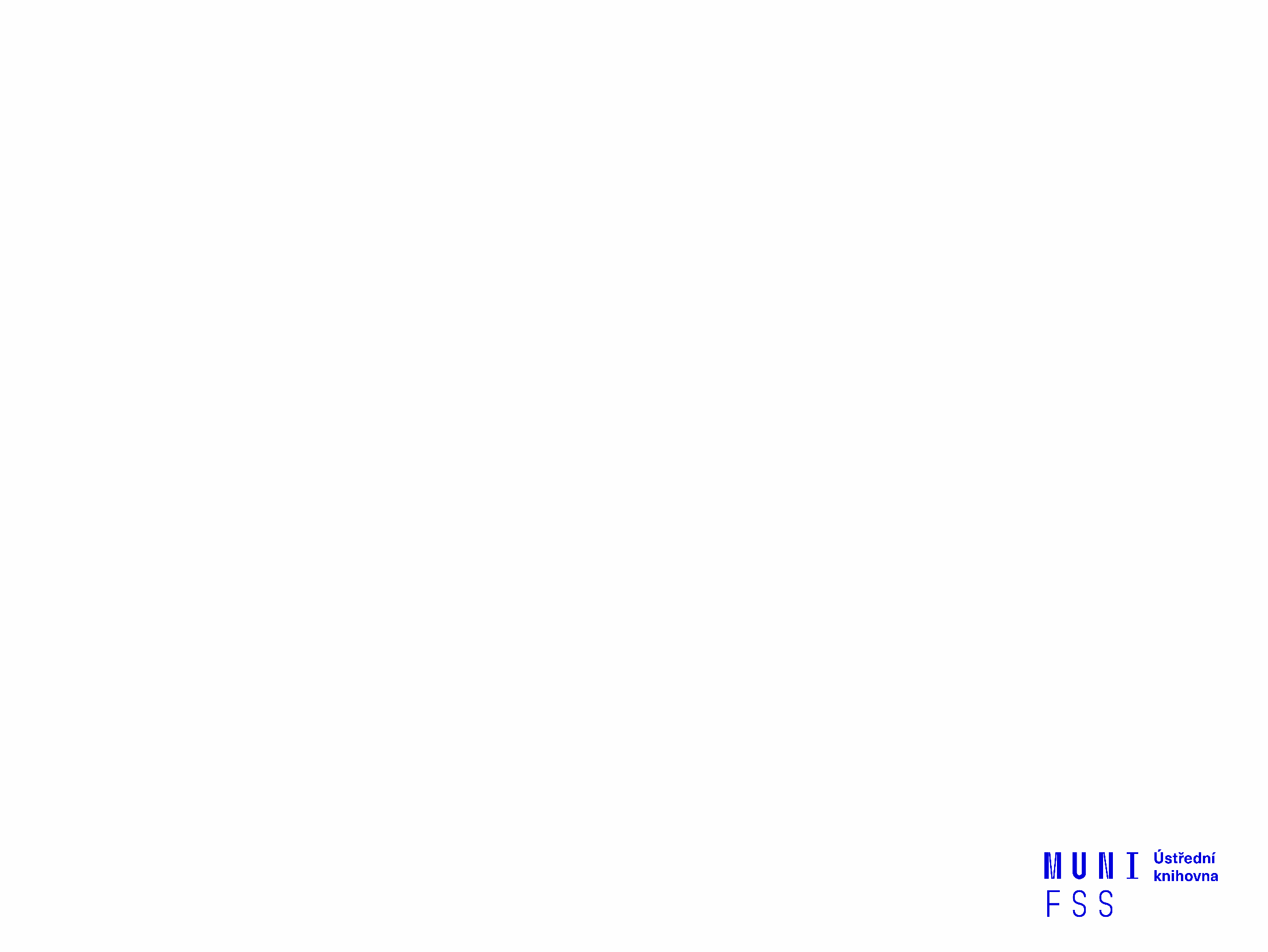 Literatura
STEINEROVÁ, Jela; GREŠKOVÁ, Mirka; ILAVSKÁ, Jana. Informačné stratégie v elektronickom prostredí. 1. vyd. Bratislava: Univerzita Komenského v Bratislavě, 2010, 190 s. ISBN 9788022328487.
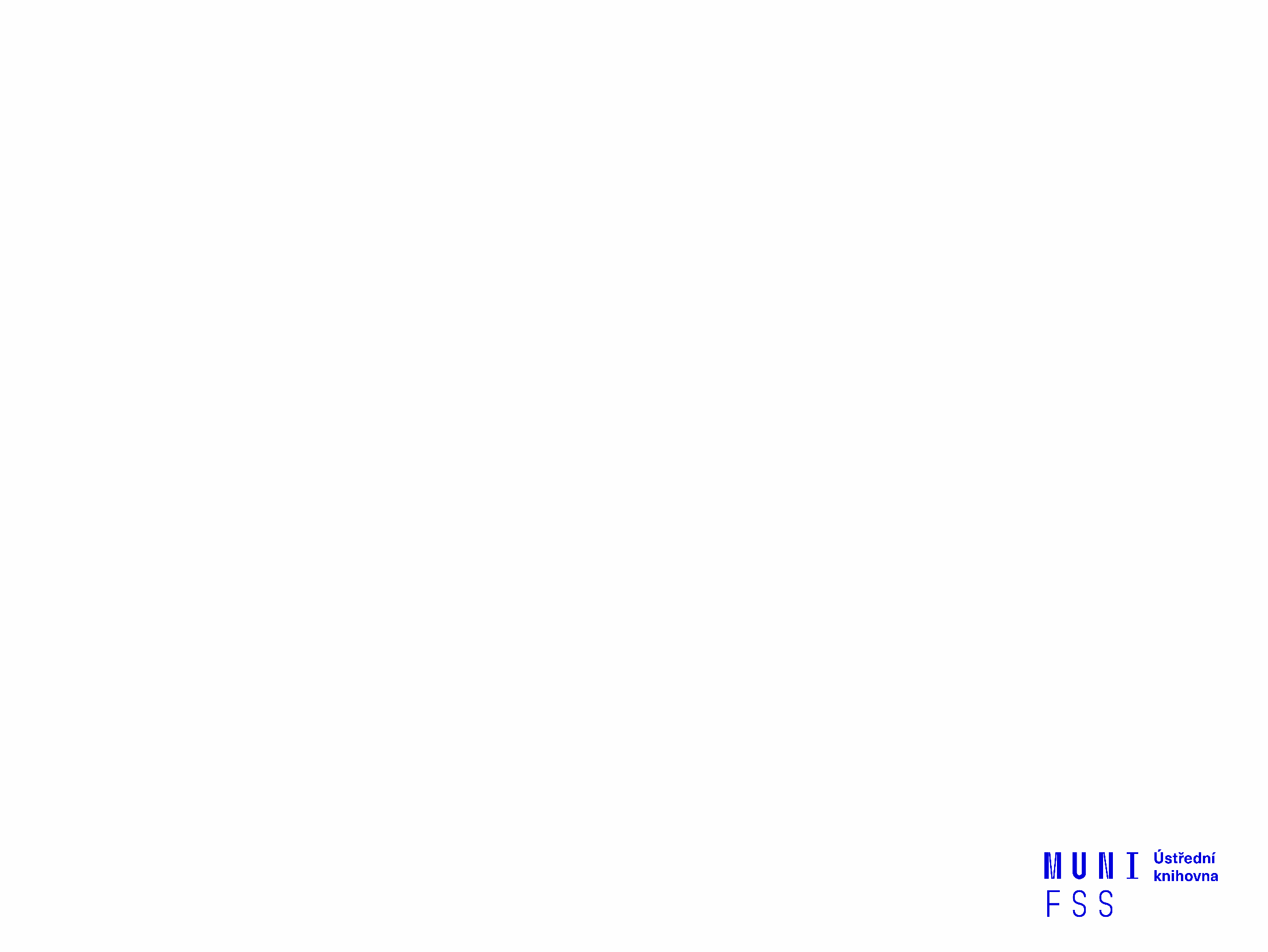 Děkuji Vám za pozornost
Mgr. Dana Mazancová, DiS.
mazancov@fss.muni.cz